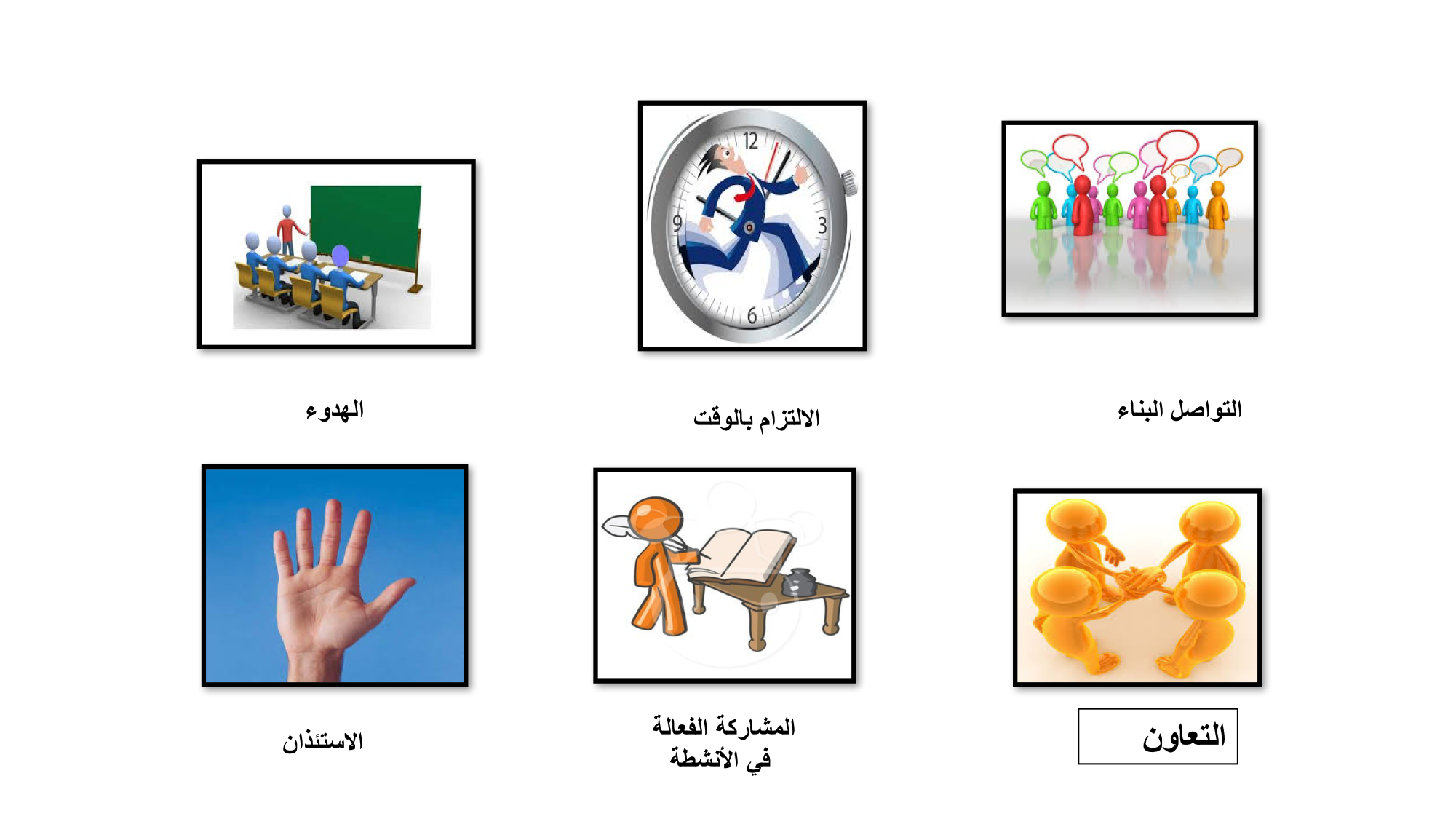 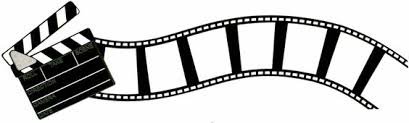 طالبتي المبدعه بالتعاون مع مجموعتك دوني جميع أفكار الدرس السابق باستخدام شريط الذكريات .
ماذا سنتعلم …..
١-معنى توحيد الربوبيه.
٢- أقسام التوحيد.
٣-لماذا يستحيل أن يكون للعالم أكثر من إله  .
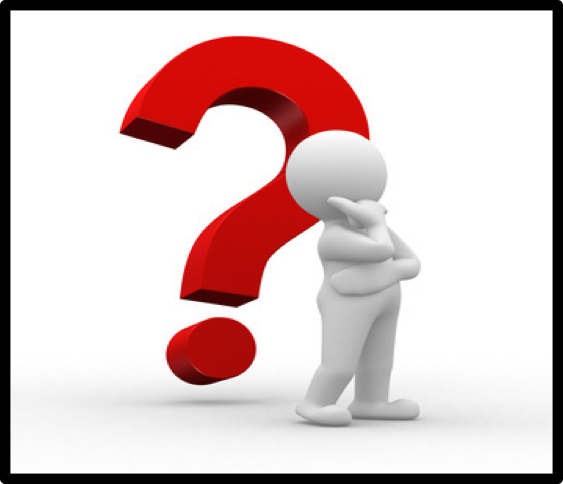 معنى توحيد
 الربوبيه
معنى توحيد الربوبيه
الربوبيه مأخوذه من الرِّب ، 
الرب يطلق على المالك والسيد المدبر والمربي والقِّيم والمنعم ولا يطلق غير مضاف إلا على الله تعالى.
معنى توحيد الربوبيه
إفراد الله بأفعاله . وهو التصديق الجازم بوجود الله تعالى ، وأنه سبحانه هو المتفرد بالملك والخلق والرزق والتدبير .
وأنه هو المحيي المميت ، النافع الضار ، المتفرد بإجابة الدعاء واغاثة الملهوفين.
بالتعاون مع مجموعتك استنتجي من خلال الآيات توحيد الربوبيه.
( اللَّهُ خَالِقُ كُلِّ شَيْءٍ)
وَمَا مِن دَابَّةٍ فِي الْأَرْضِ إِلَّا عَلَى اللَّهِ رِزْقُهَا
عددي خمساً من الآيات العظيمه التي تدل على الخالق سبحانه وتعالى
………………………………………………………………………………………………………………………………………………………………………………………………………………………………………………………………………………………………………..
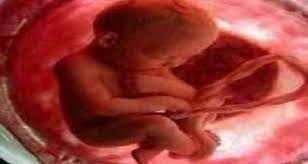 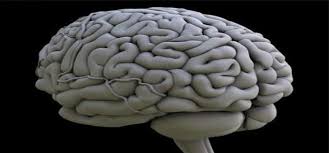 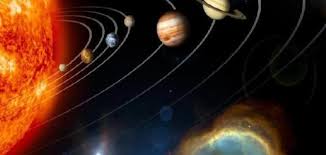 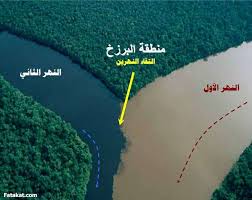 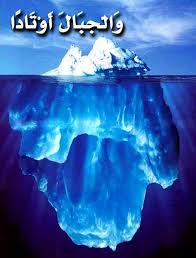 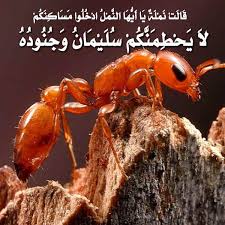 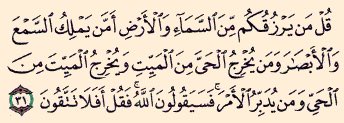 الاقرار بتوحيد الربوبيه مستقر في قلوب الناس فقد جبلوا على هذا الاقرار
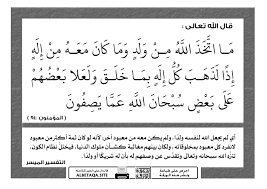 بطلان الشرك في الربوبيه
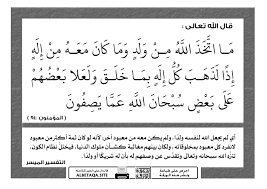 أن الاله الحق لابد أن يكون خالقاً فاعلاً، يوصل إلى عباده النفع ويدفع عنهم الضر ،فلو كان معه سبحانه إله آخر يشركه في ملكه حصل أمرين :
الأول : أن يستقل كل إله بخلقه وسلطانه . وهذا ممتنع ، فالعالم منتظم انتظاماً دقيقاً يستحيل أن يكون معه هذا الأمر.
الثاني : أن يعلو بعضهم علي بعض ، وهذا ممتنع ، فإن علو بعضهم على بعض يكون بعد دمار يصيب العالم .
الأول : أن يستقل كل إله بخلقه وسلطانه . وهذا ممتنع ، فالعالم منتظم انتظاماً دقيقاً يستحيل أن يكون معه هذا الأمر.
الثاني : أن يعلو بعضهم علي بعض ، وهذا ممتنع ، فإن علو بعضهم على بعض يكون بعد دمار يصيب العالم .
فلما بطل الأول والثاني . تعين أن يكون العالم تحت قهر ملك واحد يتصرف فيه كيف شاء ، وكل من في الكون عبيد له مربوبون . وهذا هو الواقع والمشاهد فإن انتظام أمر العالم كله وإحكام أمره أدل دليل على أن مدبره ، ومالكه ، وربه واحد .لاإله للخلق غيره ، ولارب لهم سواه .
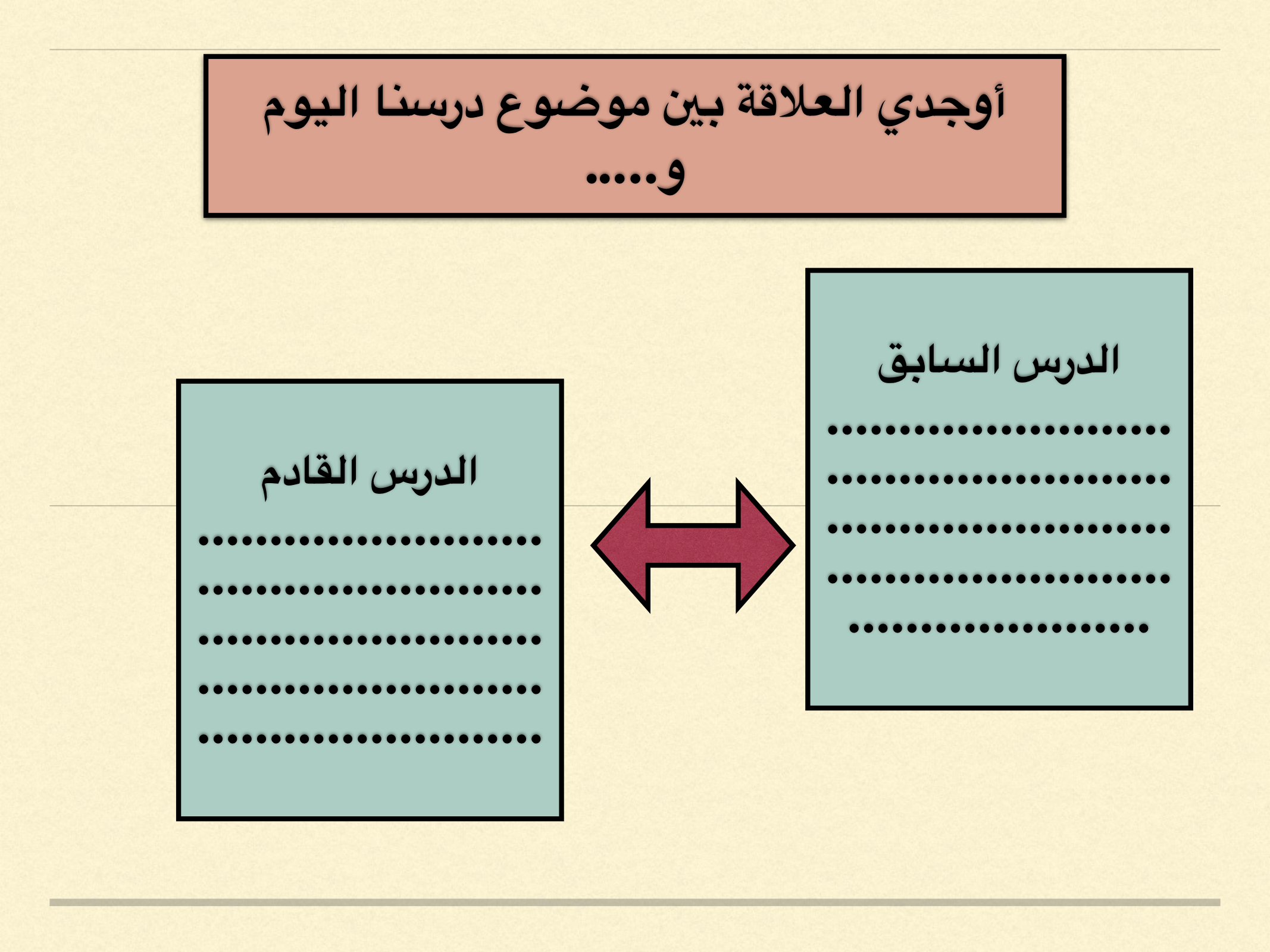 لماذا ؟
باستخدام أدوات الاستفهام  صيغي اسئله جيده حول الدرس
كيف؟
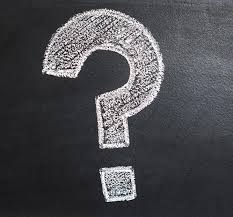 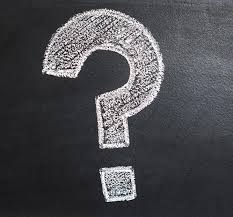 هل؟
ما؟
متى؟
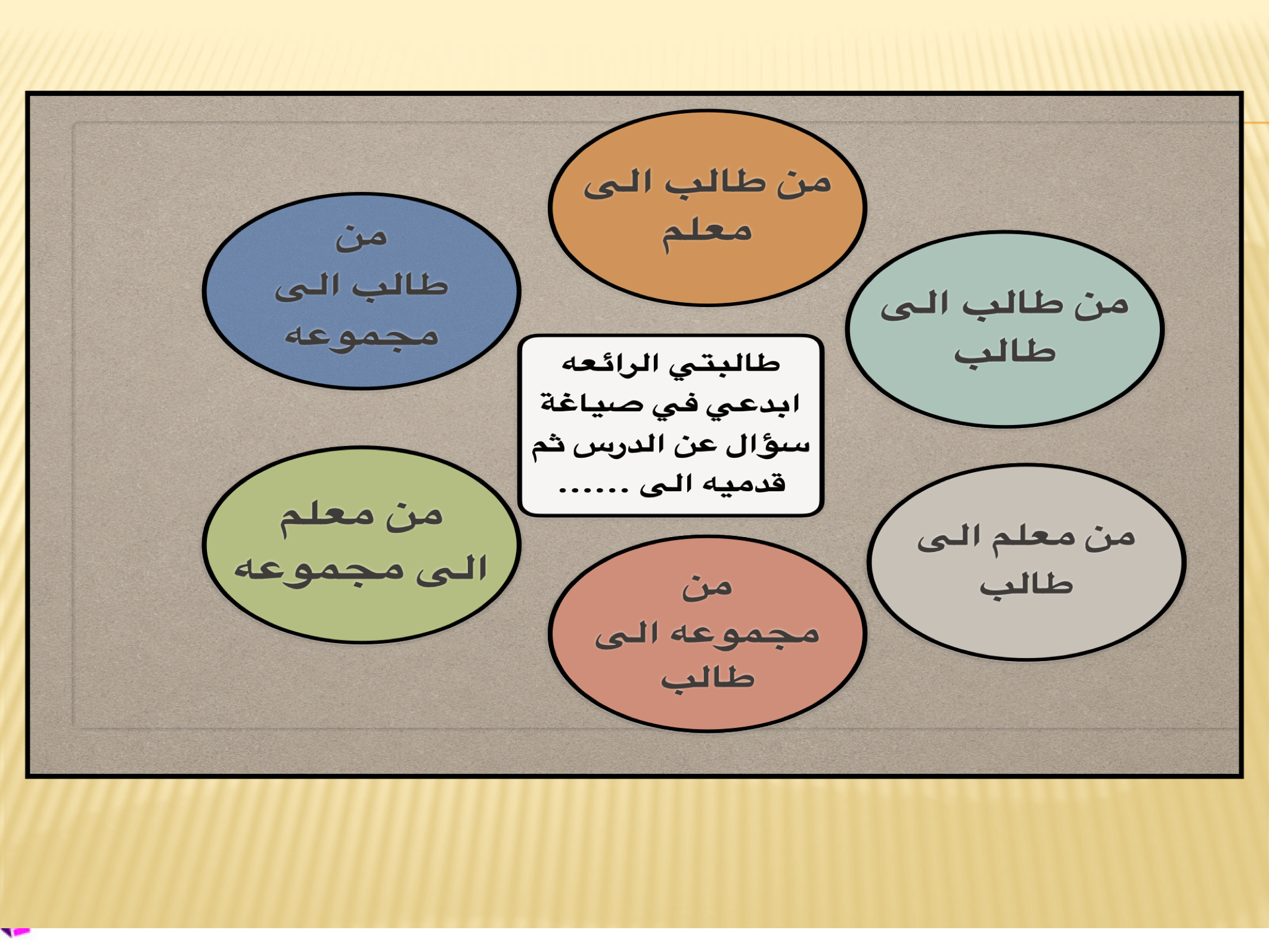 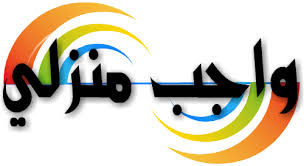 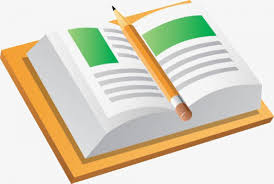 صفحة ٥٨،،، ١،٢،٣